Музичка култураИнтервали
15.04.2020.
Интервали
Прошлог часа смо причали о Интервалима у нотном запису и музици.
Хајде сада да чујемо како они звуче на примеру.
Народна песма коју ћемо данас учити садржи два интервала (прима волта и секонда волта).
Интервали
https://www.youtube.com/watch?v=YDbIh8lUagw

Кликни на линк и послушај песму.
Интервали
https://www.youtube.com/watch?v=YDbIh8lUagw
Пусти песму још једном, али сада гледајући у нотни запис и текст песме.
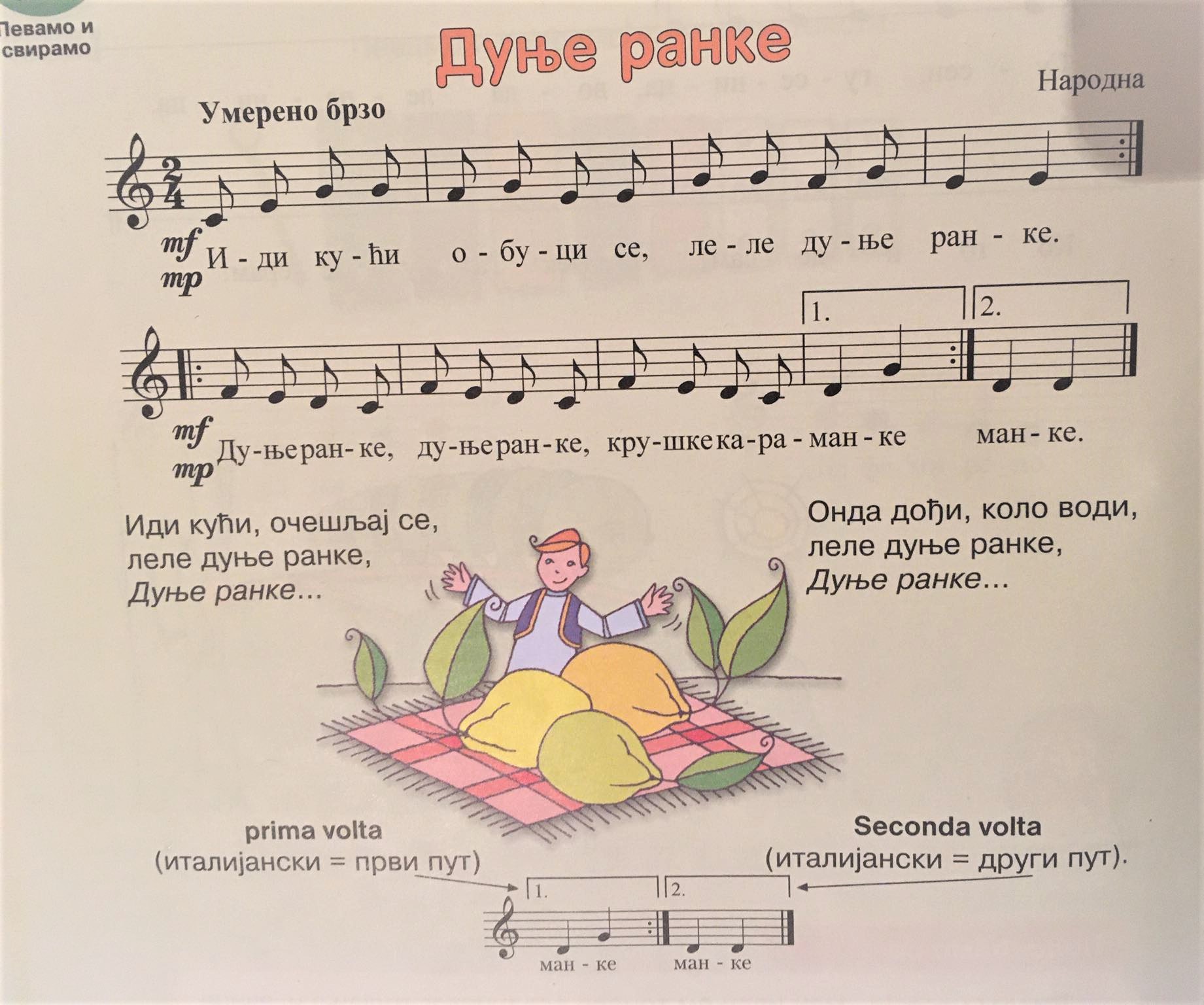 Интервали
Шта примећујеш? Који део се понавља?
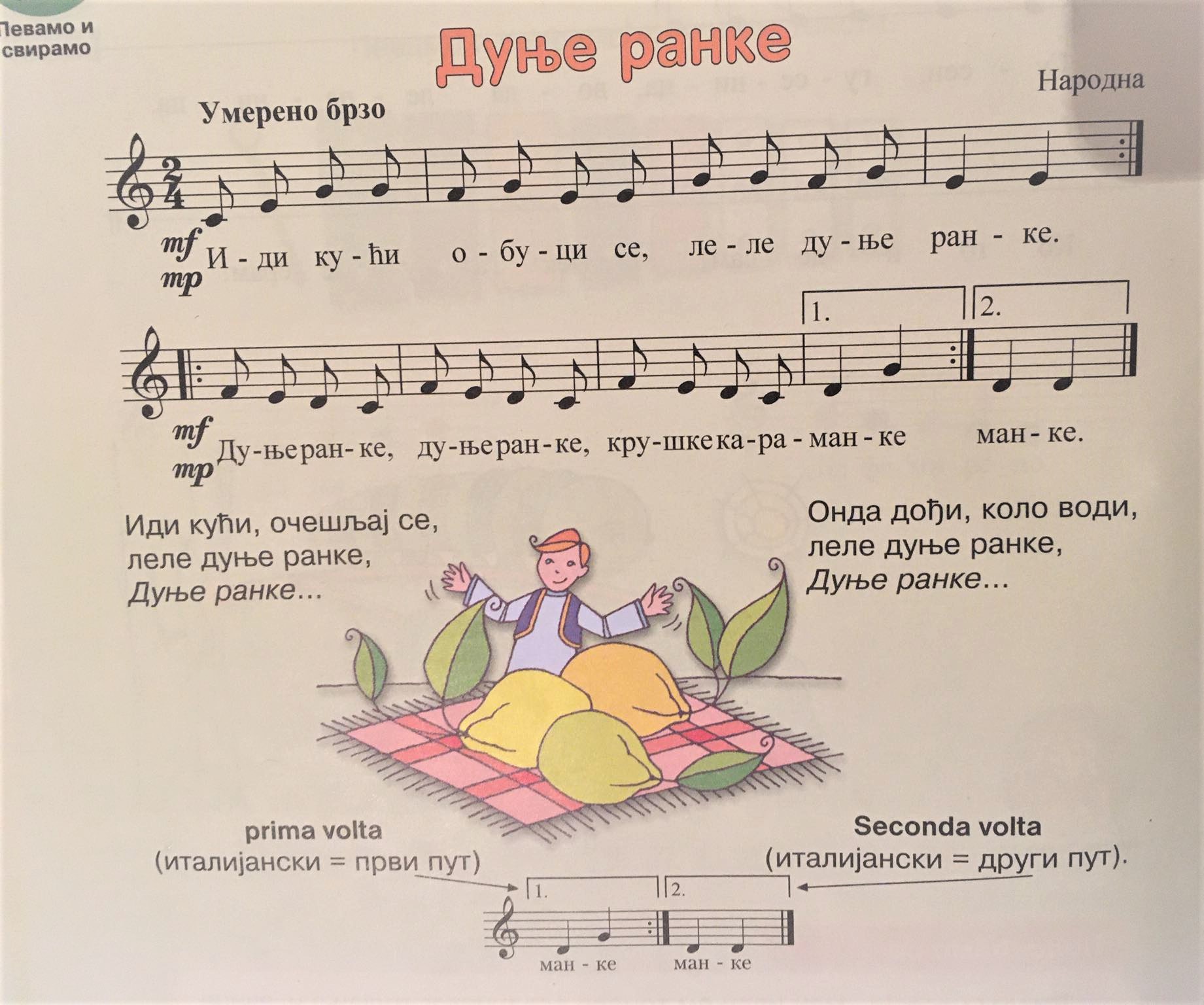 Интервали
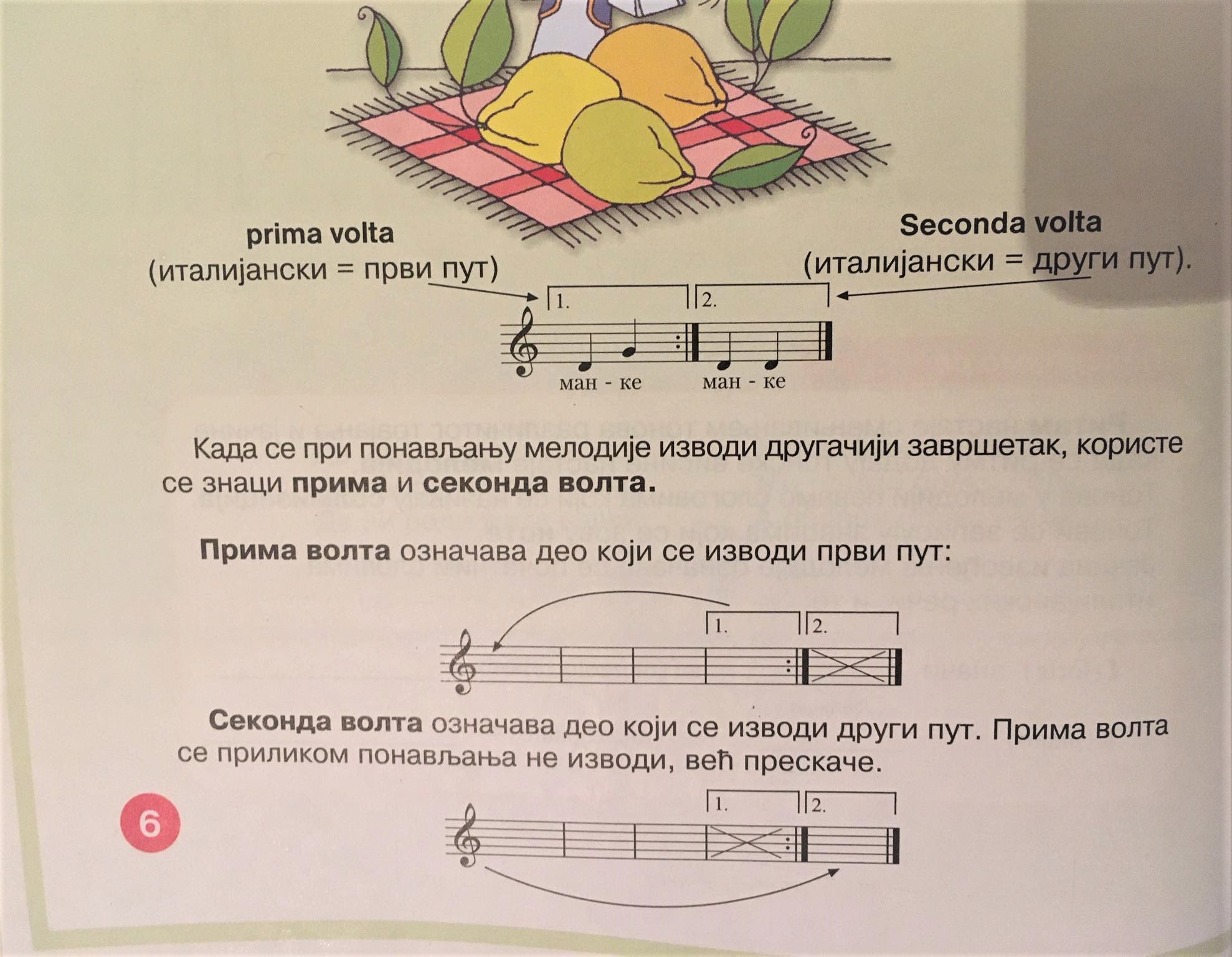 Интервали
Домаћи задатак:
Преписати нотни запис песме “Дуње ранке”. Интервале означити бојом по жељи.
Слике послати на Google учионоци.

Хвала на пажњи! 